p+L
LECCIÓN DE APRENDIZAJE
ABRIR Y CERRAR TOLDO CAMIÓN TAUTLINER
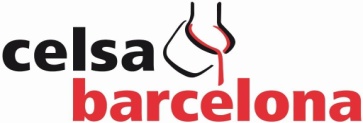 ACCIDENTES CHOFER
EVITALO !
25/07/13 Chofer se cae 
            de espaldas al abrir el
            toldo

            29/11/12 Transportista  
            cae de la escalera al 
            subir a la plataforma

            28/08/12 Transportista  
            se golpea la mano con
            travesaño tautliner

            30/07/12 Contusión en 
            brazo al retirar el toldo


            30/05/12 Torcedura de 
            tobillo preparando toldo


            06/02/12 Fuerte golpe 
            en la cara al caerse 
            cerrando el toldo
No tengas prisa: Es una
             TAREA COMPLICADA

             Utiliza las escaleras 
             correctamente
             
             Utiliza protecciones: 
             Casco, guantes, gafas, ..

             Para correr el toldo,
             empújalo, nunca tires

             Pon atención donde pisas,  
             especialmente si pasas por 
             encima del material

             Mantén en perfecto estado
             toldo, guías, ganchos, etc..
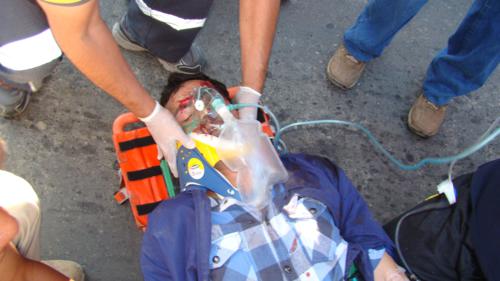 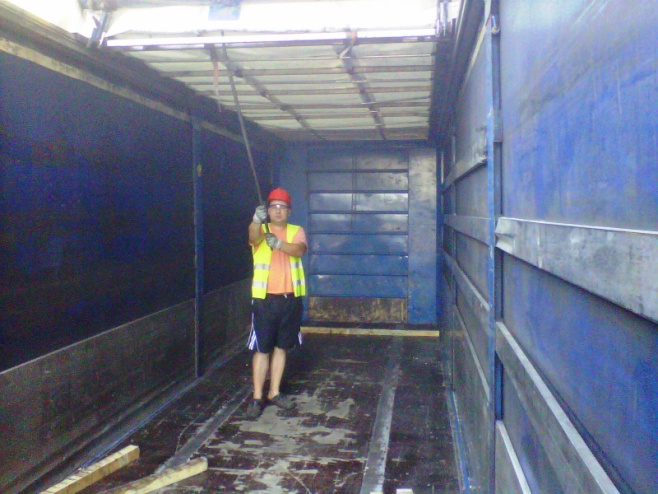 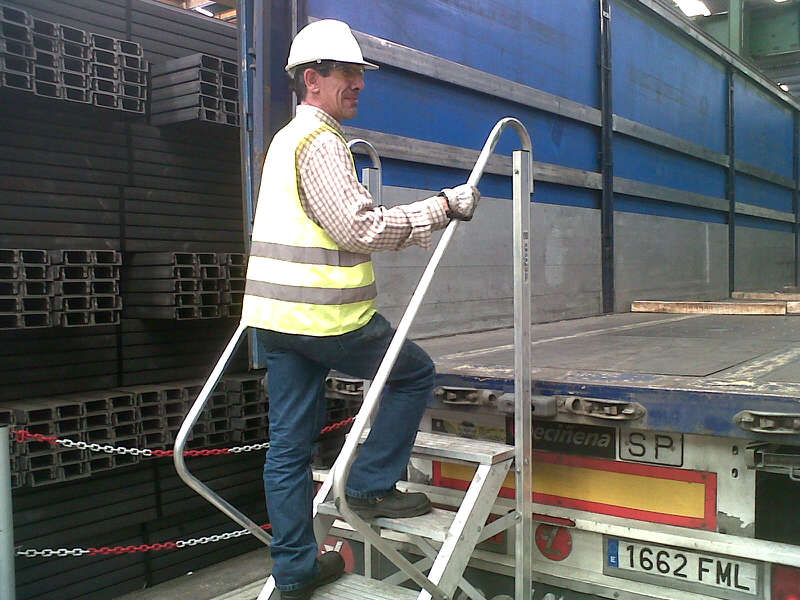 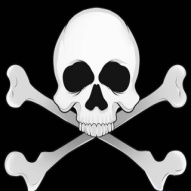 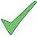 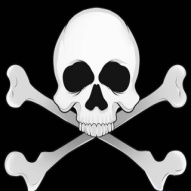 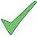 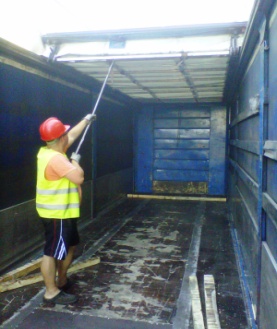 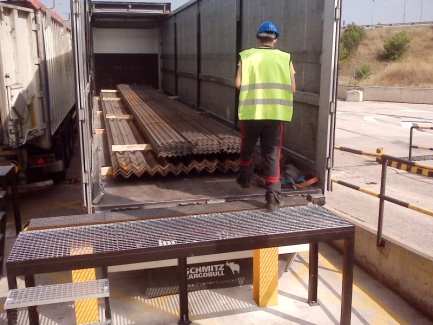 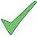 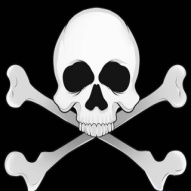 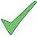 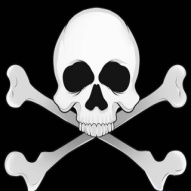 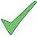 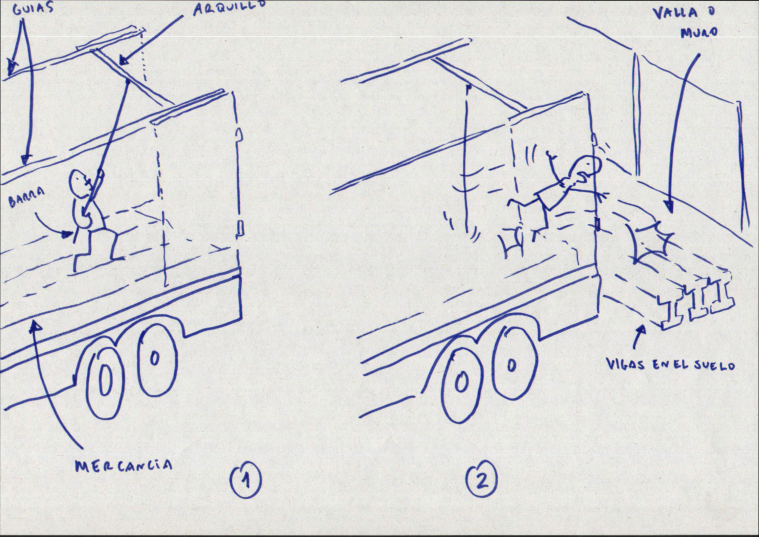 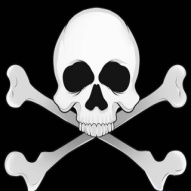 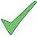 Tu eres quien más puede hacer por tu seguridad
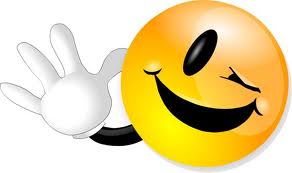 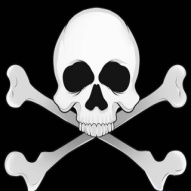 Circular este aprendizaje a: Transportistas.
Fecha: 01/08/13